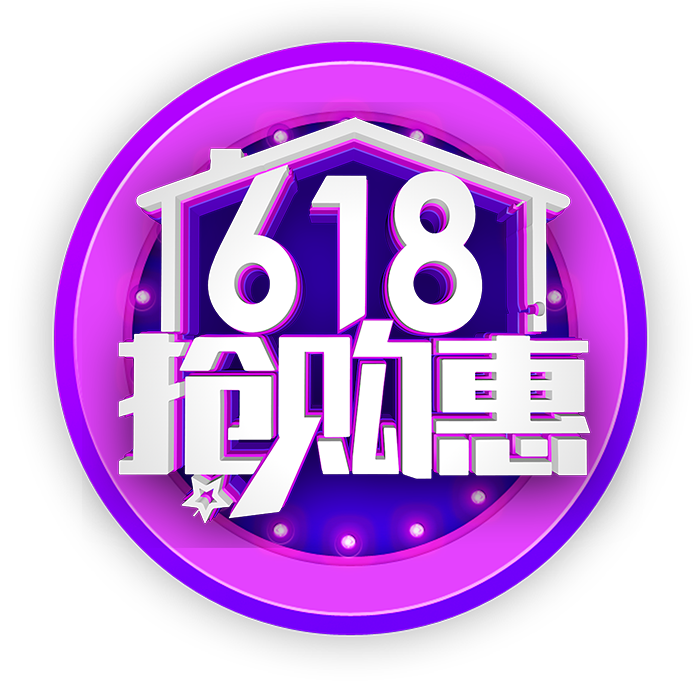 618抢购活动策划方案
目录
CONTENTS
单击此处添加标题
单击此处添加文字单击此处添加文字
单击此处添加标题
单击此处添加文字单击此处添加文字
单击此处添加标题
单击此处添加文字单击此处添加文字
单击此处添加标题
单击此处添加文字单击此处添加文字
1
2
3
4
01
单击此处添加标题
CLICK HERE TO ADD YOUR TITLE
输入标题
输入标题
请在这里输入段落文本内容请在这里输入段落文本内容
请在这里输入段落文本内容请在这里输入段落文本内容。
输入标题
输入标题
请在这里输入段落文本内容请在这里输入段落文本内容。
请在这里输入段落文本内容请在这里输入段落文本内容
输入标题
输入标题
请在这里输入段落文本内容请在这里输入段落文本内容。
请在这里输入段落文本内容请在这里输入段落文本内容
单击此处添加标题
单击此处添加标题
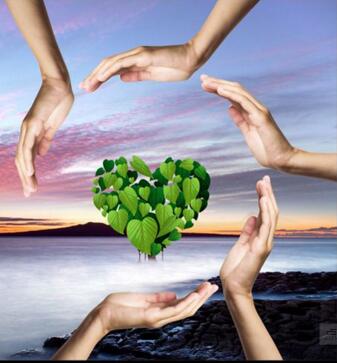 您的内容打在这里，或者通过复制您的文本后，在此框中选择粘贴，并选择只保留文字。
您的内容打在这里，或者通过复制您的文本后，在此框中选择粘贴，并选择只保留文字。
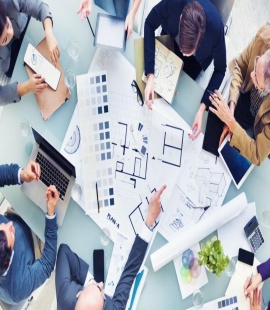 单击此处添加标题
您的内容打在这里，或者通过复制您的文本后，在此框中选择粘贴，并选择只保留文字。
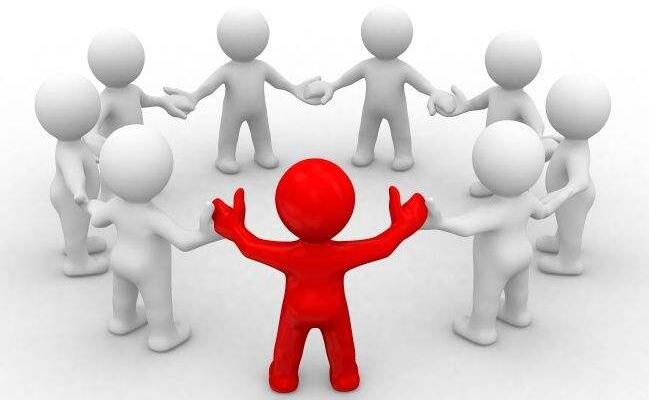 标题
标题
标题
标题
标题
标题
协调
标题
点击添加标题
您的内容打在这里，或者通过复制您的文本后，在此框中选择粘贴，并选择只保留文字。
点击添加内容
点击添加内容
您的内容打在这里，或者通过复制您的文本后，在此框中选择粘贴，并选择只保留文字，在此录入上述图表的描述说明。
您的内容打在这里，或者通过复制您的文本后，在此框中选择粘贴，并选择只保留文字，在此录入上述图表的描述说明。
点击添加内容
点击添加内容
您的内容打在这里，或者通过复制您的文本后，在此框中选择粘贴，并选择只保留文字，在此录入上述图表的描述说明。
您的内容打在这里，或者通过复制您的文本后，在此框中选择粘贴，并选择只保留文字，在此录入上述图表的描述说明。
02
单击此处添加标题
CLICK HERE TO ADD YOUR TITLE
输入标题
在此录入图表的描述说明，在此录入图表的描述说明，在此录入上述图表的描述说明。
输入标题
在此录入图表的描述说明，在此录入图表的描述说明。
输入标题
在此录入图表的描述说明，在此录入图表的描述说明。
输入标题
在此录入图表的描述说明，在此录入上述图表的描述说明，在此录入上述图表的描述说明。
添加标题
添加标题
70%
在此录入上述图表的综合描述说明，在此录入上述图表的综合描述说明，在此录入上述图表的综合描述说明。
30%
黄金时段与非黄金时段流量占比
添加标题
在此录入上述图表的综合描述说明，在此录入上述图表的综合描述说明，在此录入上述图表的综合描述说明。
添加标题
40%
60%
添加标题
黄金时段与非黄金时段流量占比
在此录入上述图表的综合描述说明，在此录入上述图表的综合描述说明，在此录入上述图表的描述说明。
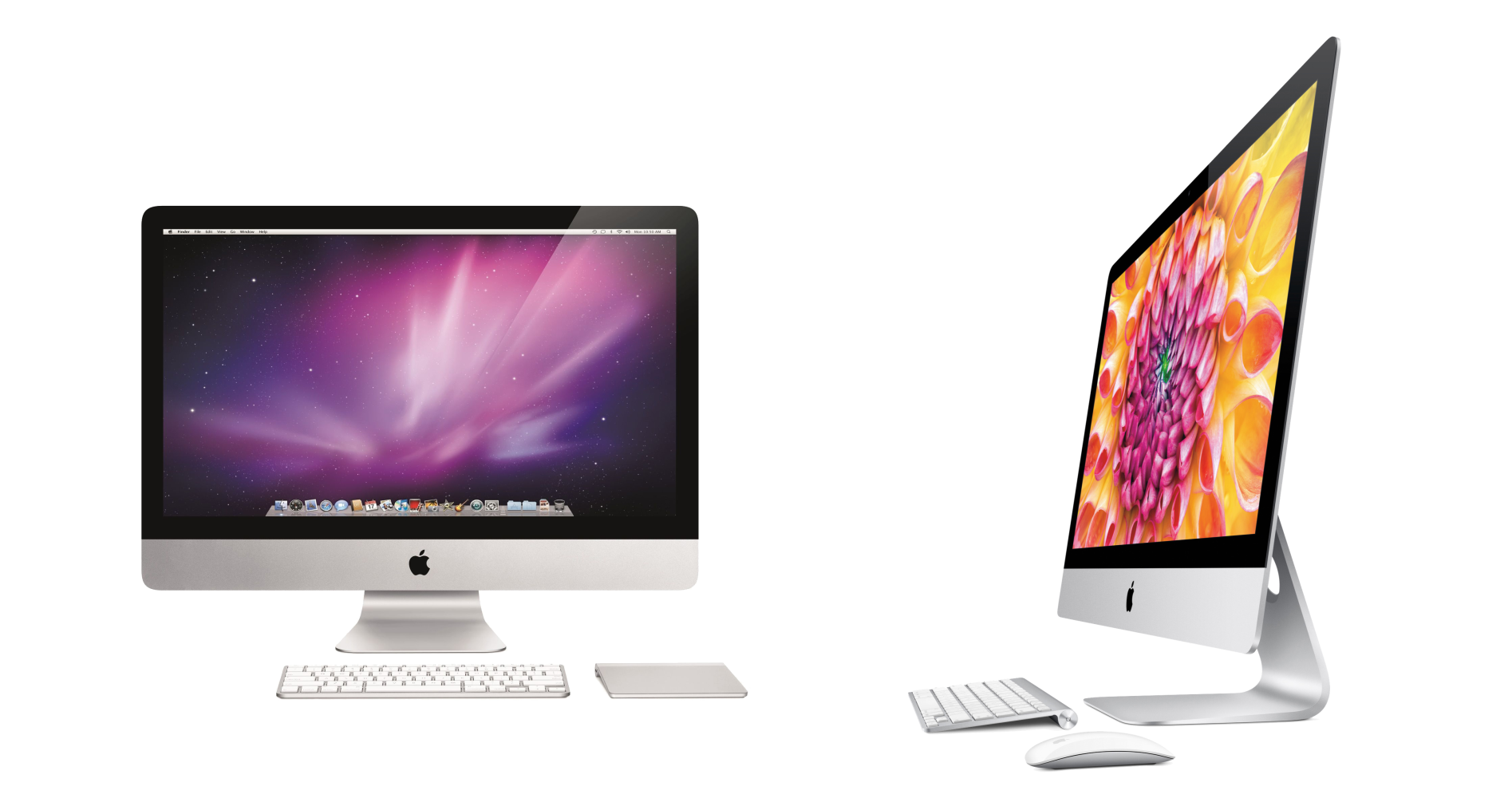 请在此处输入您的文本，或者复制您的文本粘贴到此处请在此处请在此处输入您的文本
输入文本内容
请在此处输入您的文本，或者复制您的文本粘贴到此处请在此处请在此处输入您的文本
输入文本内容
请在此处输入您的文本，或者复制您的文本粘贴到此处请在此处请在此处输入您的文本
输入文本内容
请在此处输入您的文本，或者复制您的文本粘贴到此处请在此处请在此处输入您的文本
输入文本内容
在此输入小标题
在此输入小标题
点击此处输入与此小标题或者与此图形相关的内容介绍、数据统计、事件分析、总结概述等文字描述内容。
点击此处输入与此小标题或者与此图形相关的内容介绍、数据统计、事件分析、总结概述等文字描述内容。
在此输入小标题
点击此处输入与此小标题或者与此图形相关的内容介绍、数据统计、事在此输入关于此标题或图形的文字描述内容或者相关的数据
03
单击此处添加标题
CLICK HERE TO ADD YOUR TITLE
点击此处输入小标题或关键词
点击此处输入小标题或关键词
点击此处输入与此小标题或者与此图形相关的内容介绍、数据统计、事件分析、总结概述等文字描述内容。
点击此处输入与此小标题或者与此图形相关的内容介绍、数据统计、事件分析、总结概述等文字描述内容。
点击此处输入小标题或关键词
点击此处输入小标题或关键词
点击此处输入与此小标题或者与此图形相关的内容介绍、数据统计、事件分析、总结概述等文字描述内容。在此输入关于此标题或图形的文字描述内容或者相关的数据
点击此处输入与此小标题或者与此图形相关的内容介绍、数据统计、事件分析、总结概述等文字描述内容。
输入小标题
在此输入关于此标题或图形的文字描述内容或者相关的数据。
小标题
小标题
小标题
小标题
小标题
简述
简述
简述
简述
简述
在此输入关于此标题或图形的文字描述内容或者相关的数据。
在此输入关于此标题或图形的文字描述内容或者相关的数据
在此输入关于此标题或图形的文字描述内容或者相关的数据。
在此输入关于此标题或图形的文字描述内容或者相关的数据。
在此输入关于此标题或图形的文字描述内容或者相关的数据。
在此输入小标题
1
在此输入关于此标题或图形的文字描述内容或者相关的数据。
1
在此输入小标题
2
在此输入关于此标题或图形的文字描述内容或者相关的数据。
关键词或标题
4
2
在此输入小标题
3
在此输入关于此标题或图形的文字描述内容或者相关的数据。
3
在此输入小标题
4
在此输入关于此标题或图形的文字描述内容或者相关的数据。
添加标题
添加标题
添加标题
在此录入本图表的综合描述说明，在此录入本图表的综合描述说明。
在此录入本图表的综合描述说明，在此录入本图表的综合描述说明。
在此录入本图表的综合描述说明，在此录入本图表的综合描述说明。
添加标题
添加标题
在此录入本图表的综合描述说明，在此录入本图表的综合描述说明。
在此录入本图表的综合描述说明，在此录入本图表的综合描述说明。
04
单击此处添加标题
CLICK HERE TO ADD YOUR TITLE
2020年
输入名称
在此输入详细文字介绍，
和详细信息。
2019年
输入名称
在此输入详细文字介绍，
和详细信息。
2016年
输入名称
在此输入详细文字介绍，
和详细信息。
2017年
输入名称
在此输入详细文字介绍，
和详细信息。
2018年
输入名称
在此输入详细文字介绍，
和详细信息。
点击添加标题
点击添加标题
点击添加标题
点击添加标题
点击添加标题
点击添加标题
点击添加标题
点击添加标题
点击添加标题
点击添加标题
添加文字
添加文字
添加文字
添加文字
添加文字
输入文字
在此录入上述图表的综合描述说明，在此录入上述图表的综合描述说明。在此录入上述图表的综合描述说明，在此录入上述图表的综合描述说明，在此录入上述图表的综合描述说明。
请在这里输入盈利方式的步骤和其他方式表达图表的含义。
请在这里输入盈利方式的步骤和其他方式表达图表的含义。
请在这里输入盈利方式的步骤和其他方式表达图表的含义。
第一步
第二步
请在这里输入盈利方式的步骤和其他方式表达图表的含义。
第四步
第三步
添加标题
添加标题
添加标题
点击输入说明文字
点击输入说明文字
点击输入说明文字
点击输入简要文字内容，文字内容需概括精炼，不用多余的文字修饰，言简意赅的说明分项内容。点击输入简要文字内容，文字内容需概括精炼，不用多余的文字修饰，言简意赅的说明分项内容……
点击输入简要文字内容，文字内容需概括精炼，不用多余的文字修饰，言简意赅的说明分项内容。点击输入简要文字内容，文字内容需概括精炼，不用多余的文字修饰，言简意赅的说明分项内容……
感谢您的观看 THANKS
618抢购活动策划方案
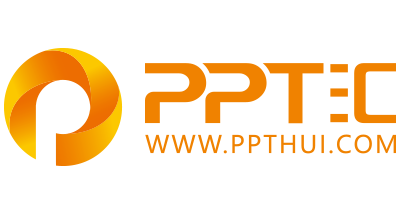 上万精品PPT模板全部免费下载
PPT汇    www.ppthui.com
PPT模板下载：www.ppthui.com/muban/            行业PPT模板：www.ppthui.com/hangye/
工作PPT模板：www.ppthui.com/gongzuo/         节日PPT模板：www.ppthui.com/jieri/
PPT背景图片： www.ppthui.com/beijing/            PPT课件模板：www.ppthui.com/kejian/
[Speaker Notes: 模板来自于 https://www.ppthui.com    【PPT汇】]
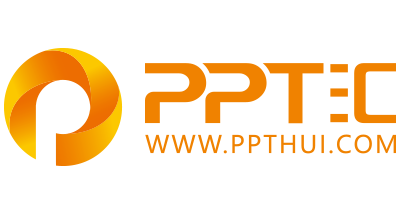 10000+套精品PPT模板全部免费下载
www.ppthui.com
PPT汇

PPT模板下载：www.ppthui.com/muban/            行业PPT模板：www.ppthui.com/hangye/
工作PPT模板：www.ppthui.com/gongzuo/         节日PPT模板：www.ppthui.com/jieri/
党政军事PPT：www.ppthui.com/dangzheng/     教育说课课件：www.ppthui.com/jiaoyu/
PPT模板：简洁模板丨商务模板丨自然风景丨时尚模板丨古典模板丨浪漫爱情丨卡通动漫丨艺术设计丨主题班会丨背景图片

行业PPT：党政军事丨科技模板丨工业机械丨医学医疗丨旅游旅行丨金融理财丨餐饮美食丨教育培训丨教学说课丨营销销售

工作PPT：工作汇报丨毕业答辩丨工作培训丨述职报告丨分析报告丨个人简历丨公司简介丨商业金融丨工作总结丨团队管理

More+
[Speaker Notes: 模板来自于 https://www.ppthui.com    【PPT汇】]